Learning
1
Learning
Learning is a relatively permanent change in an organism’s behavior due to experience.

Types of Learning:
Classical Conditioning
Operant Conditioning
Observational Learning
2
Associative Learning
Classical Conditioning
Associating two stimuli
Operant Conditioning
Behavior strengthened by a reinforcer and weakened by a punishment
3
Classical Conditioning
Subject associates neutral stimulus with unconditioned stimulus
Eventually responses to both stimuli are the same
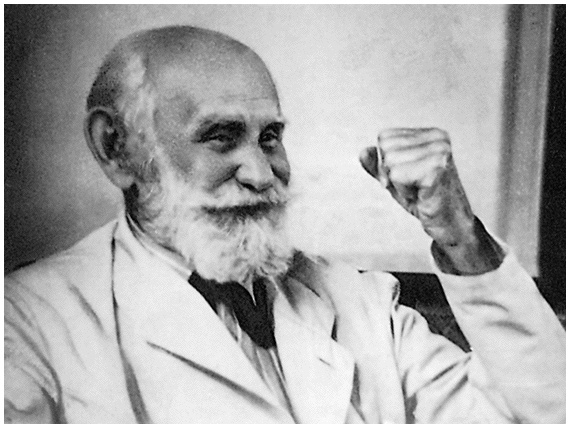 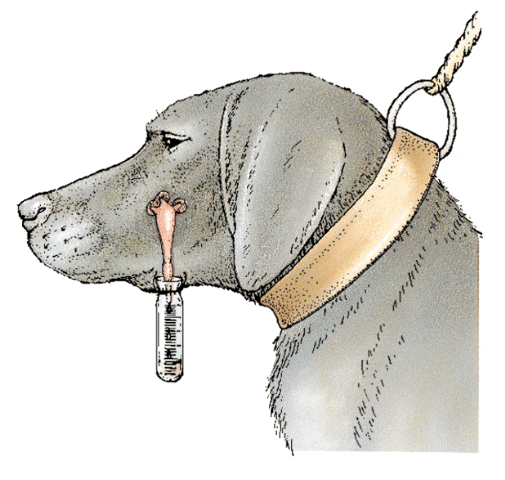 Classical Conditioning Terms
Neutral Stimulus
Unconditioned Stimulus (US)
Unconditioned  Response (UR)
Conditioned Stimulus (CS)
Conditioned Response (CR)
Can you identify the following terms in Pavlov’s experiment?
5
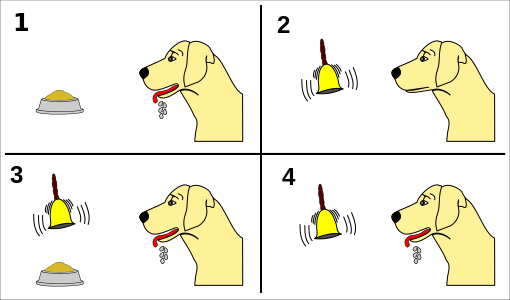 Classical Conditioning Terms
Acquisition
Generalization
Discrimination
Extinction
Spontaneous Recovery
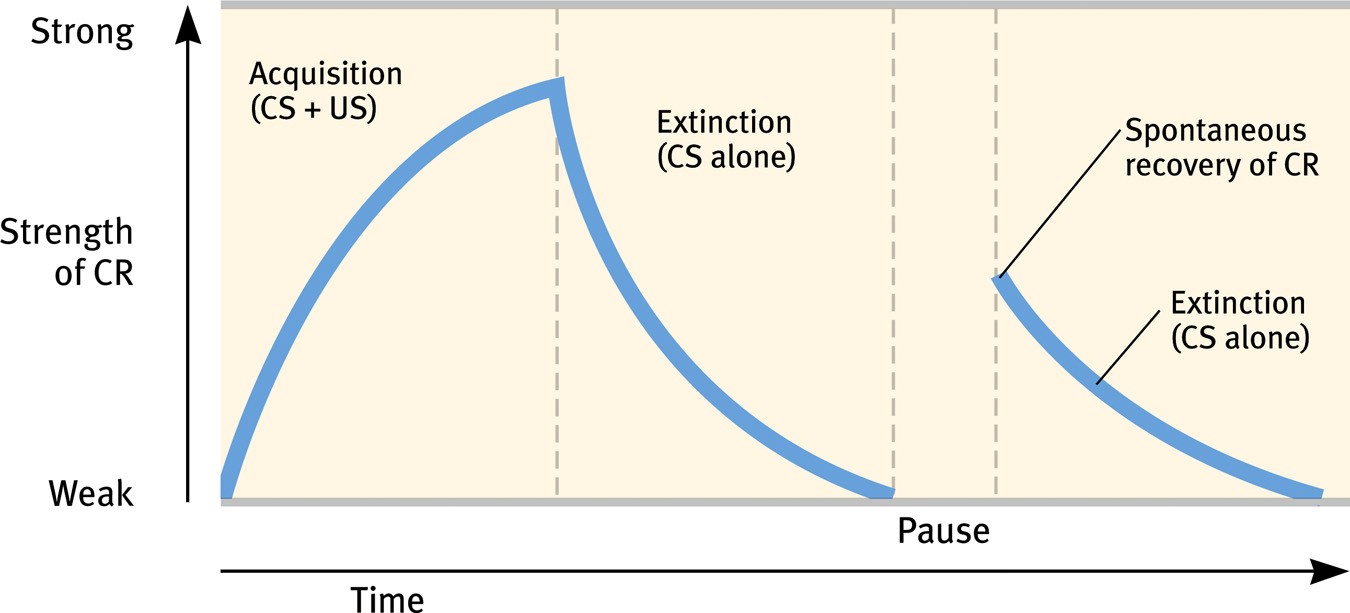 Need to Know Peeps for Classical Conditioning
Ivan Pavlov
John Watson
John Garcia
Operant Conditioning
Based on the law of effect by Thorndike
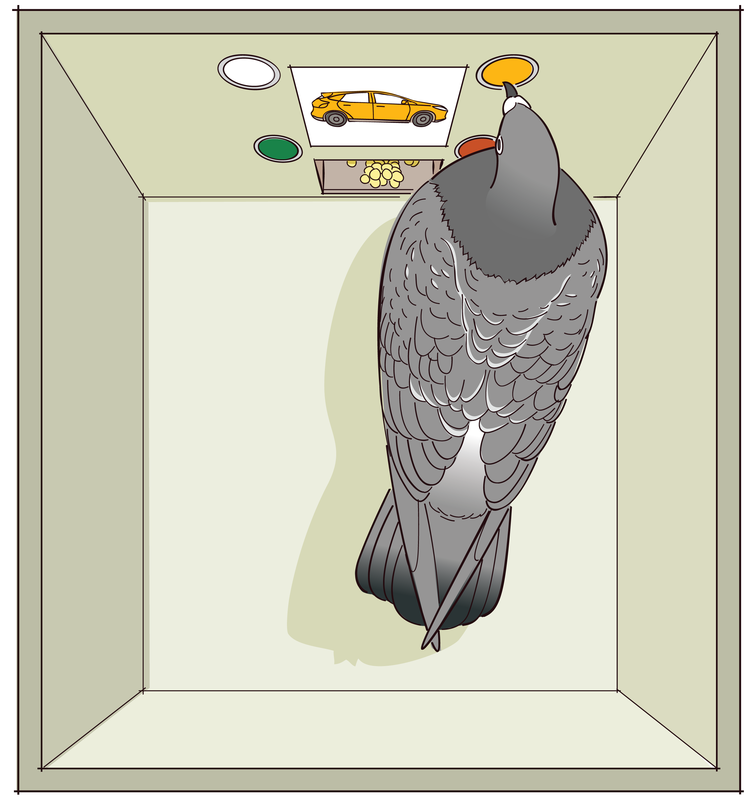 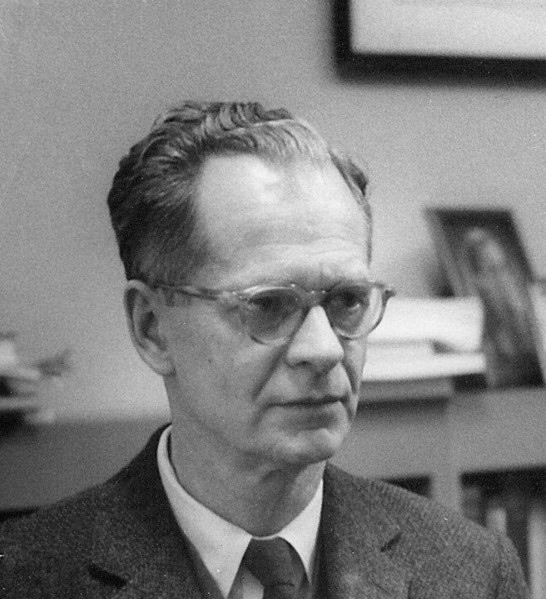 Influencing Behavior
Shaping = process of guiding animal to desired behavior
Reinforcement = makes behavior MORE likely to happen
Punishment = makes behavior LESS likely to happen
They can both can be positive and negative
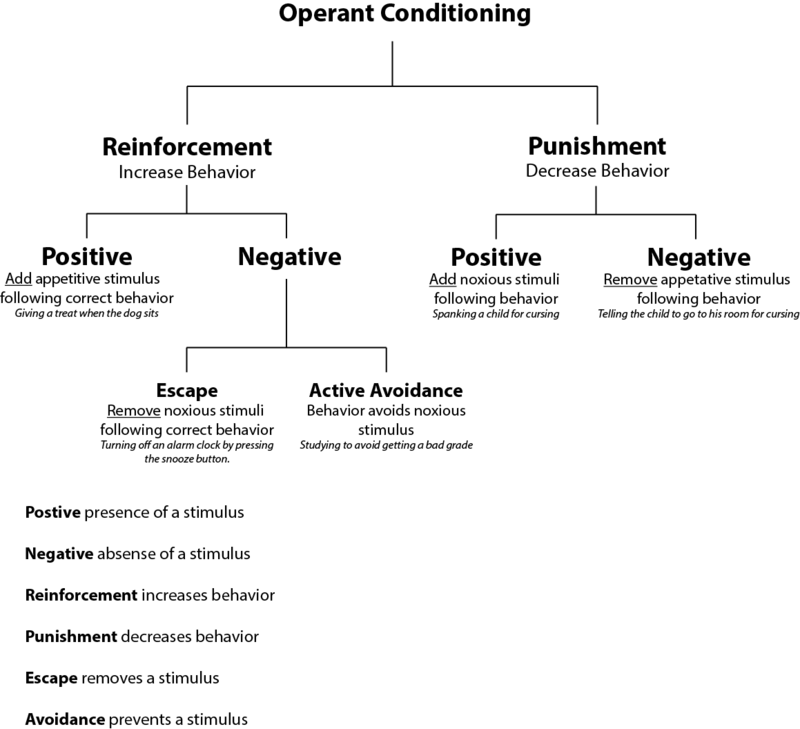 Other Forms of Reinforcement
Primary Reinforcer
Ex: food or drink
Conditioned Reinforcer
Ex: Money, Grades
Immediate Reinforcer
Ex: Dog gets treat for sitting down
Delayed Reinforcer
Ex: A paycheck
Reinforcement Schedules
Continuous = behavior reinforced every time
Partial = behavior NOT reinforced every time
Reinforcement Schedules
15
Need to Know Peeps for Operant Conditioning
Edward Thorndike
B.F. Skinner
Marian Breland Bailey